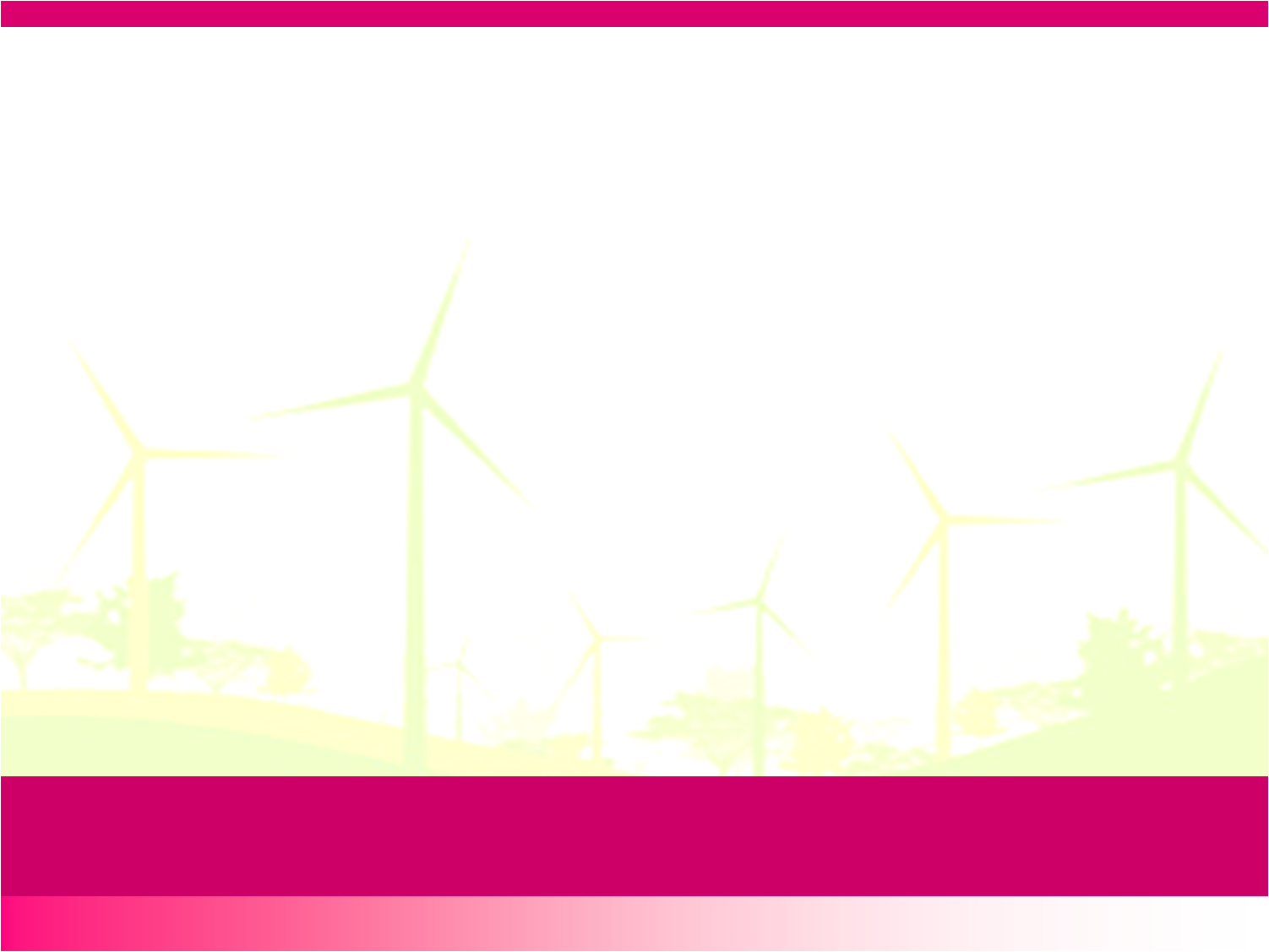 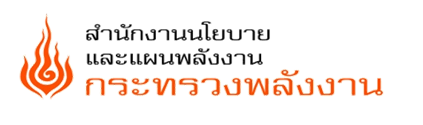 สถานการณ์พลังงาน 6 เดือนแรกของปี 2564
และแนวโน้ม ปี 2564
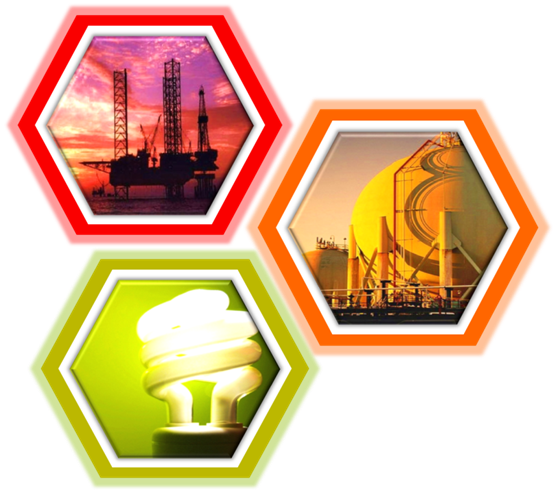 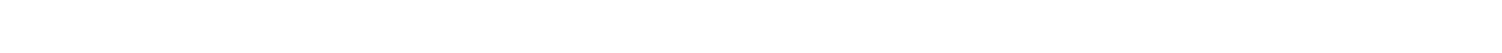 สถานการณ์พลังงาน
6 เดือนแรกของปี 2564
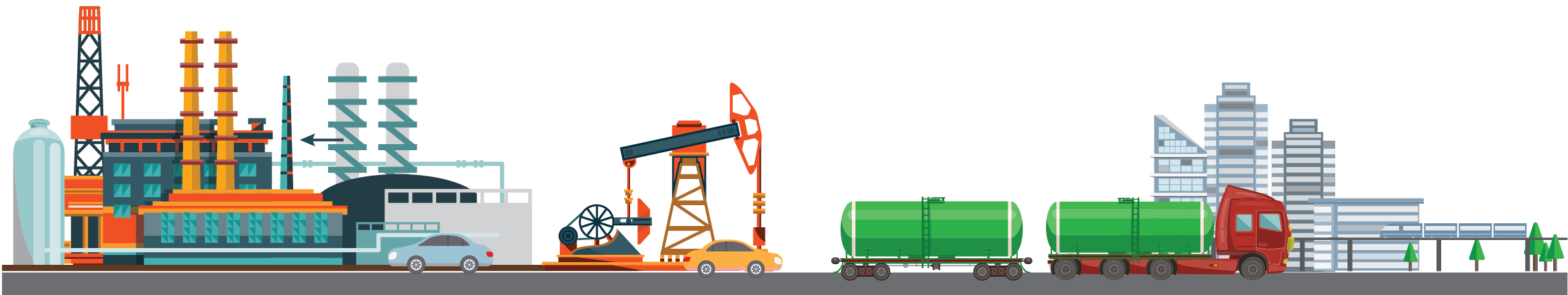 2
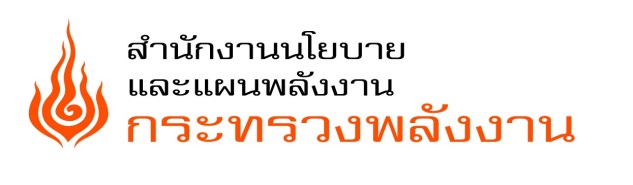 สถานการณ์พลังงาน 
 6 เดือนแรกของปี 2564
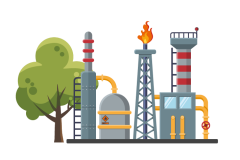 การใช้พลังงานรายชนิด
สมมติฐานการพยากรณ์
การใช้พลังงานขั้นต้น
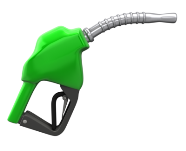 การใช้น้ำมันสำเร็จรูป
3.9%
2,068 พันบาร์เรลเทียบเท่าน้ำมันดิบต่อวัน
เพิ่มขึ้นตามสภาวะเศรษฐกิจของประเทศที่เริ่มฟื้นตัว และฐานที่ต่ำในช่วงเดียวกันของปีก่อน
จากผลกระทบของ COVID-19
โดยการใช้ก๊าซธรรมชาติ ถ่านหิน/ลิกไนต์
และไฟฟ้าพลังน้ำ/ไฟฟ้านำเข้า เพิ่มขึ้น 
ขณะที่การใช้น้ำมันลดลง
 1.1%
กลุ่มดีเซล
 0.2%
กลุ่มเบนซิน
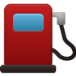 : การใช้ค่อนข้างสูงใน Q1  และลดลงอย่างชัดเจนตั้งแต่เดือน เม.ย.64 ที่เกิดการระบาดของ COVID-19 ระลอก 3 ส่งผลให้มีการเดินทางลดลง
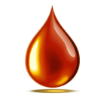 น้ำมันเครื่องบิน*
น้ำมันเตา
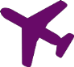 LPG**
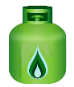  53.0%
 19.6%
2.8%
 1.4%
: ลดลง เนื่องจากข้อจำกัดของการอนุญาตให้ทำการบินในช่วงการแพร่ระบาดของCOVID-19
: เพิ่มขึ้น โดยส่วนใหญ่เป็นการใช้ในภาคขนส่ง
: เพิ่มขึ้น ในภาคอุตสาหกรรมและครัวเรือน
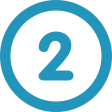 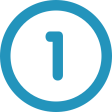 *น้ำมันเครื่องบินและน้ำมันก๊าด                                   **ไม่รวม Feed stock ในปิโตรเคมี
ไฟฟ้า
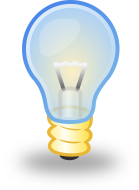 ก๊าซธรรมชาติ
ถ่านหิน/ลิกไนต์
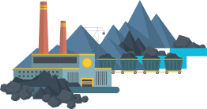 1.0 %
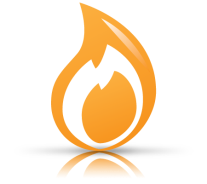 4.9%
4.1%
: เพิ่มขึ้น  อย่างเห็นได้ชัดในสาขาอุตสาหกรรม จากการส่งออกที่ขยายตัวดีขึ้น ขณะที่สาขาธุรกิจยังคงลดลงจากผลกระทบของการแพร่ระบาดของ COVID-19 โดยเฉพาะอย่างยิ่งในธุรกิจที่เกี่ยวข้องกับการท่องเที่ยวและบริการ
:เพิ่มขึ้น  ส่วนใหญ่เป็นการใช้ที่เพิ่มขึ้นในภาคอุตสาหกรรม
: เพิ่มขึ้น ในภาคอุตสาหกรรมและผลิตไฟฟ้า ขณะที่การใช้ในภาคขนส่ง (NGV) ลดลง
3
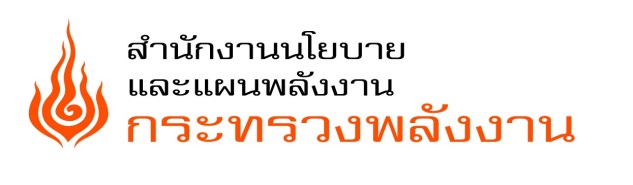 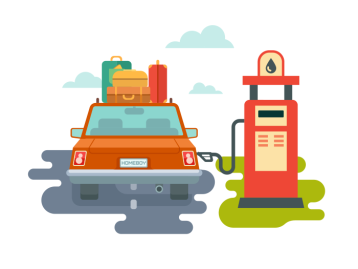 การใช้น้ำมันสำเร็จรูป
หน่วย: ล้านลิตรต่อวัน
หมายเหตุ:   * น้ำมันเครื่องบินและน้ำมันก๊าด   
               ** ไม่รวมการใช้ LPG ที่ใช้เป็น Feed stocks ในปิโตรเคมี
4
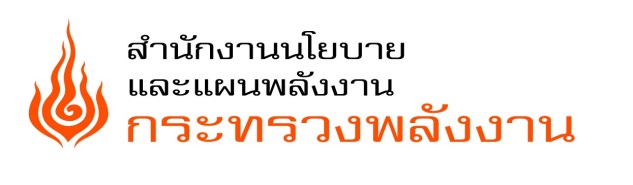 การใช้ LPG โพรเพนและบิวเทน
หน่วย: พันตัน
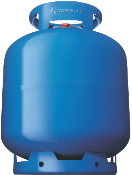 LPG
5
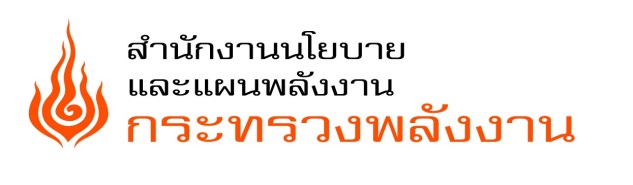 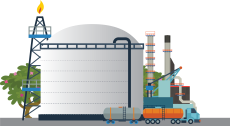 การใช้ก๊าซธรรมชาติรายสาขา
หน่วย: ล้านลูกบาศก์ฟุต/วัน
6
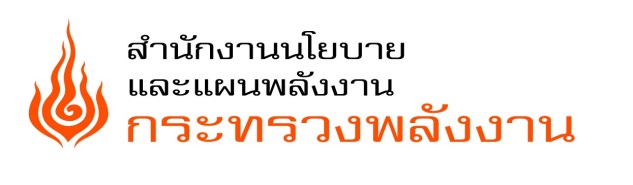 การใช้ไฟฟ้า
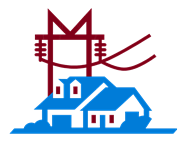 Peak
Peak ระบบ 3 การไฟฟ้า
31,023 MW
รวม Peak ของ VSPP
หมายเหตุ:  *องค์กรไม่แสวงหากำไร  สูบน้ำเพื่อการเกษตร  ไฟชั่วคราว  ไฟสาธารณะ  และอื่นๆ  (ยังไม่รวมการใช้ไฟฟ้าใน EV Charging Station)
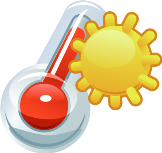 ณ วันที่ 31 มี.ค. 2564  
เวลา 14.49  น.
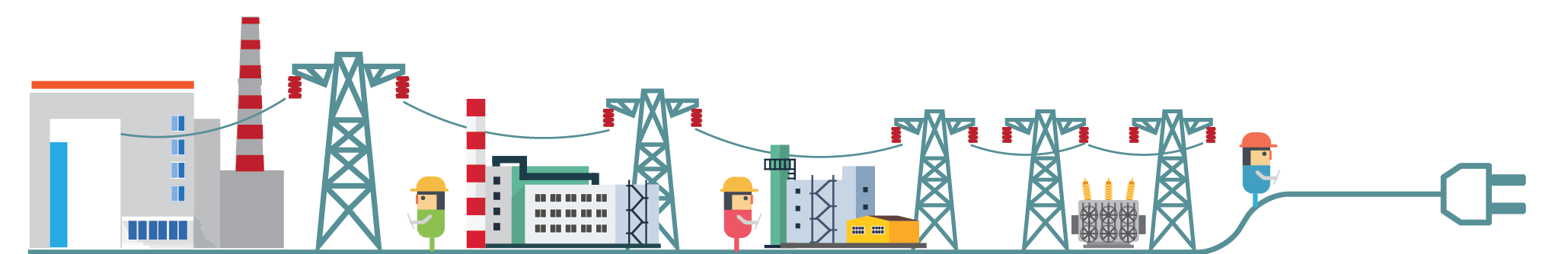 2.2%
7
แนวโน้มสถานการณ์พลังงาน
ปี 2564
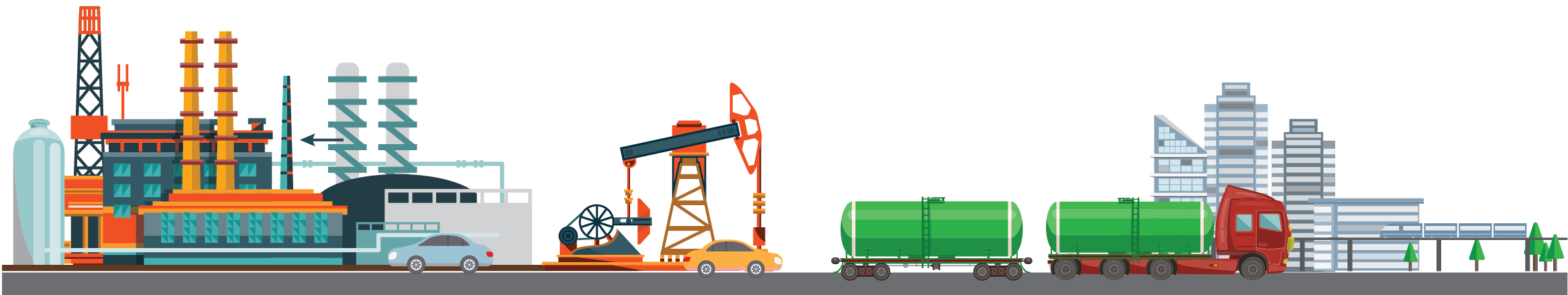 8
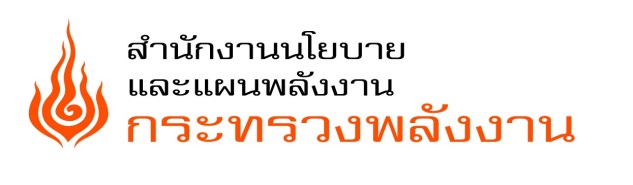 แนวโน้มการใช้พลังงาน ปี 2564
สมมติฐานการพยากรณ์
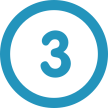 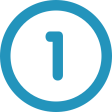 การใช้พลังงานขั้นต้นรายชนิด
สมมติฐานการพยากรณ์
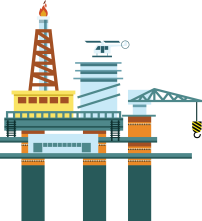 GDP
:  ปี 2564 คาดว่าปรับตัวเพิ่มขึ้น    0.7% - 1.2%
น้ำมัน
ก๊าซธรรมชาติ
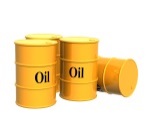 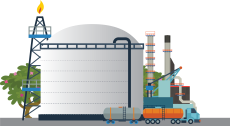  3.5%
อัตราแลกเปลี่ยน
: 31.3 – 32.3  บาท/USD
5.5%
ราคาน้ำมันดิบดูไบ
:  62-72  USD/BBL
: เพิ่มขึ้น ทั้งจากการใช้ในภาคอุตสาหกรรม และเพื่อการผลิตไฟฟ้า ขณะที่การใช้ในภาคขนส่ง (NGV) ลดลง
: ลดลง จากการยกระดับมาตรการล็อกดาวน์เพื่อควบคุมการแพร่ระบาดของ COVID-19
ที่มา: สศช. (16 ส.ค.64)
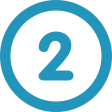 การใช้พลังงานขั้นต้น
 1.8%
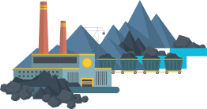 ถ่านหิน/ลิกไนต์
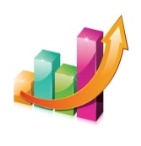 :เพิ่มขึ้น  ในภาคอุตสาหกรรมสอดคล้องกับการส่งออกไปยังประเทศคู่ค้าที่ขยายตัวได้ดี ส่วนการใช้ในการผลิตไฟฟ้าลดลง
0.1%
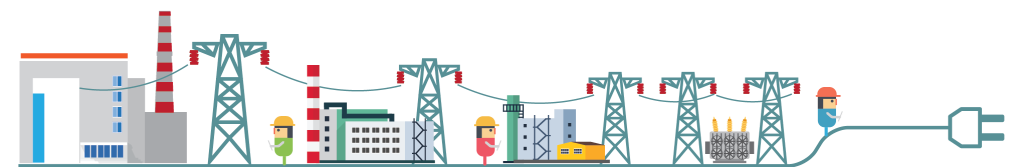 หน่วย : พันบาร์เรลเทียบเท่าน้ำมันดิบต่อวัน
2,015
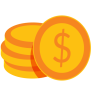  11.7%
การใช้พลังงานปี 2564  เพิ่มขึ้นเล็กน้อยตามภาวะเศรษฐกิจของประเทศที่เริ่มฟื้นตัวในช่วงต้นปีทั้งนี้ จากการแพร่ระบาดของ COVID-19 ระลอก 3 ในเดือน เม.ย. 64 ส่งผลให้มีการออกมาตรการล็อกดาวน์ ซึ่งส่งผลกระทบต่อการใช้พลังงาน โดยเฉพาะอย่างยิ่งการใช้น้ำมันในภาคการขนส่ง
ไฟฟ้าพลังน้ำ/ไฟฟ้านำเข้า
: เพิ่มขึ้น จากปริมาณน้ำฝนที่มากกว่าปีก่อน ส่งผลต่อปริมาณน้ำในเขื่อนที่สามารถผลิตไฟฟ้าพลังน้ำได้ค่อนข้างสูงในช่วงครึ่งหลังของปี และการนำเข้าไฟฟ้าจาก สปป. ลาวที่เพิ่มขึ้น
9
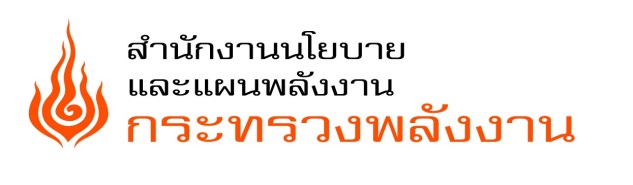 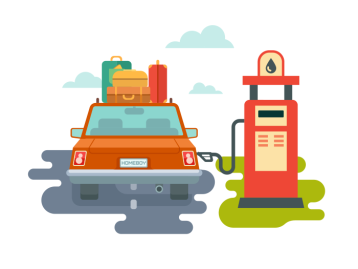 แนวโน้มการใช้น้ำมันสำเร็จรูป ปี 2564
หน่วย: ล้านลิตร/วัน
หมายเหตุ:  f  เป็นข้อมูลประมาณการ 
                * น้ำมันเครื่องบินและน้ำมันก๊าด     ** ไม่รวมการใช้ LPG ที่ใช้เป็น Feed stocks ในปิโตรเคมี
10
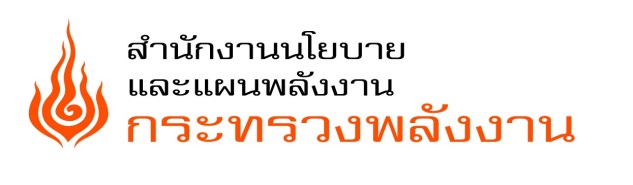 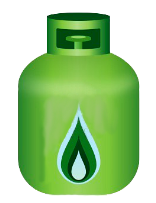 แนวโน้มการใช้ LPG โพรเพนและบิวเทน ปี 2564
หน่วย : พันตัน
หมายเหตุ:  f  เป็นข้อมูลประมาณการ
11
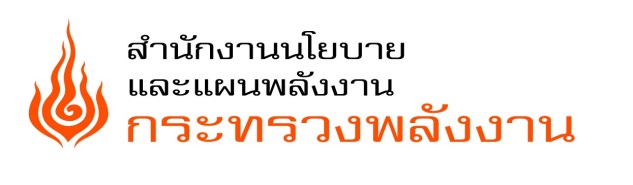 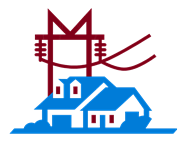 การใช้ไฟฟ้า และ Peak ปี 2563
แนวโน้มการใช้ไฟฟ้า ปี 2564
Peak
Peak ระบบ 3 การไฟฟ้า
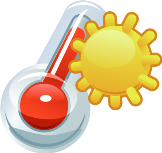 31,023 MW
รวม Peak ของ VSPP
ณ วันที่ 31 มี.ค. 2564  
เวลา 14.49  น.
2.2%
หมายเหตุ :  f  เป็นข้อมูลประมาณการ
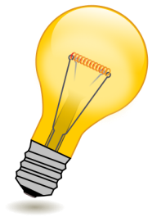 ปี 2564 คาดว่าการใช้ไฟฟ้ามีแนวโน้มลดลง 0.4% จากผลกระทบของปัญหาการแพร่ระบาดของโรค COVID-19 โดยเฉพาะอย่างยิ่งการระบาดระลอก 3 ในเดือน เม.ย. 64 ซึ่งภาคธุรกิจที่เกี่ยวข้องกับการท่องเที่ยวและบริการได้รับผลกระทบอย่างชัดเจน
12